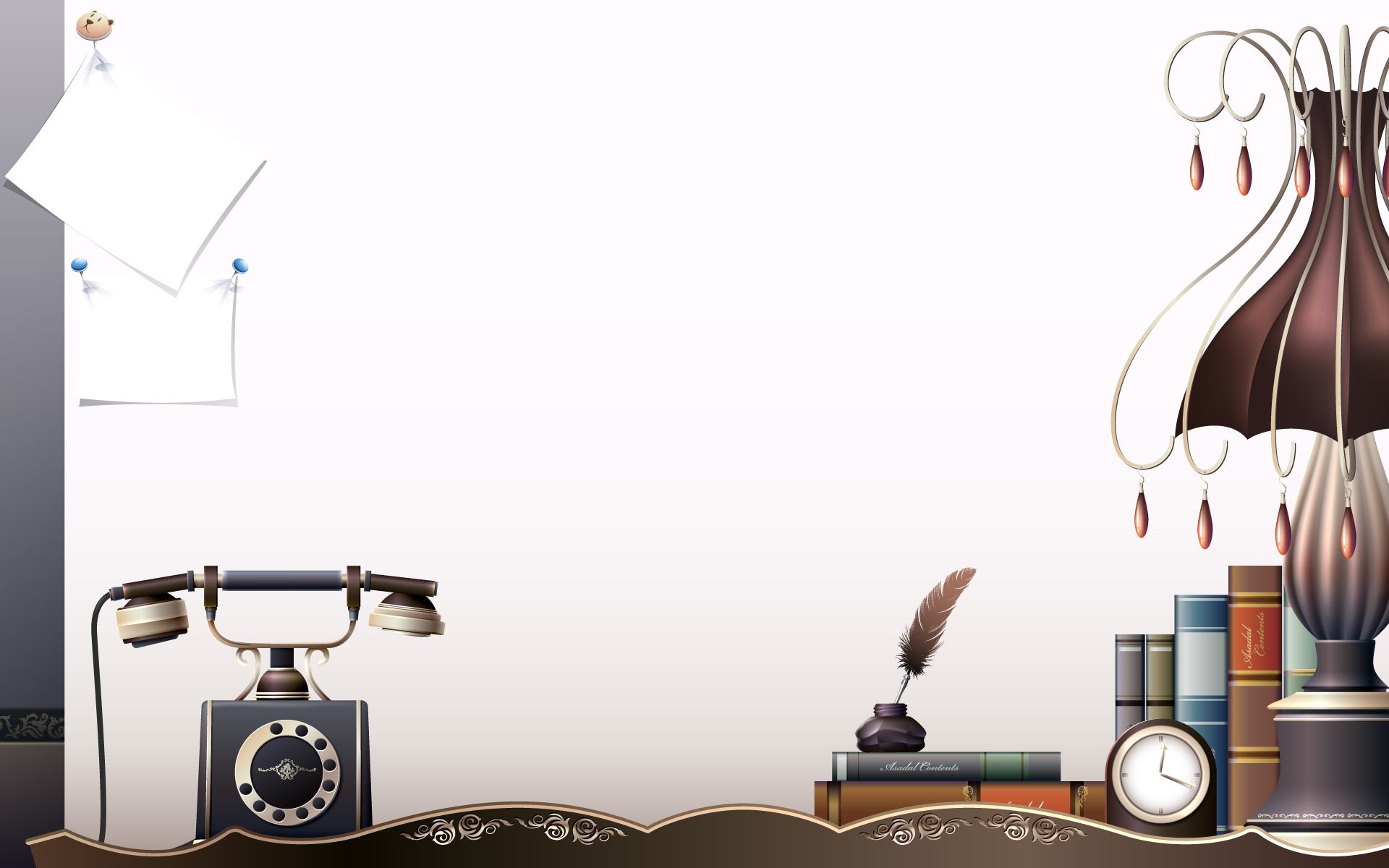 «Путешествие по реке времени: предметы быта»
.
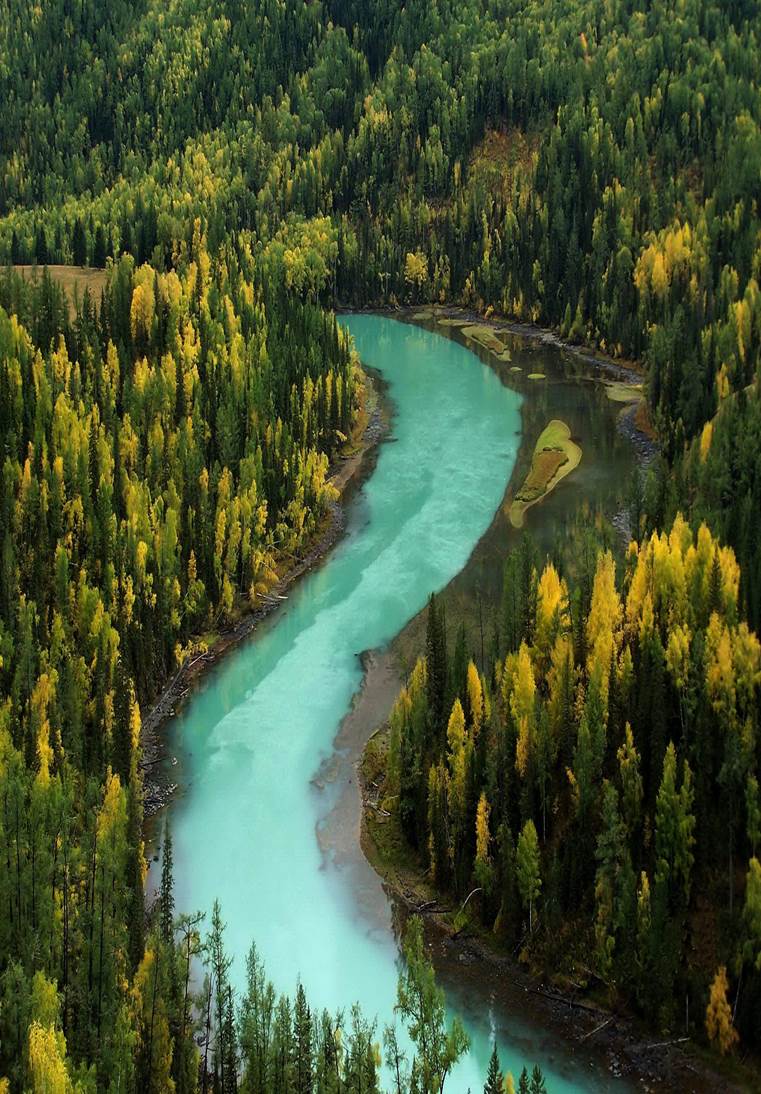 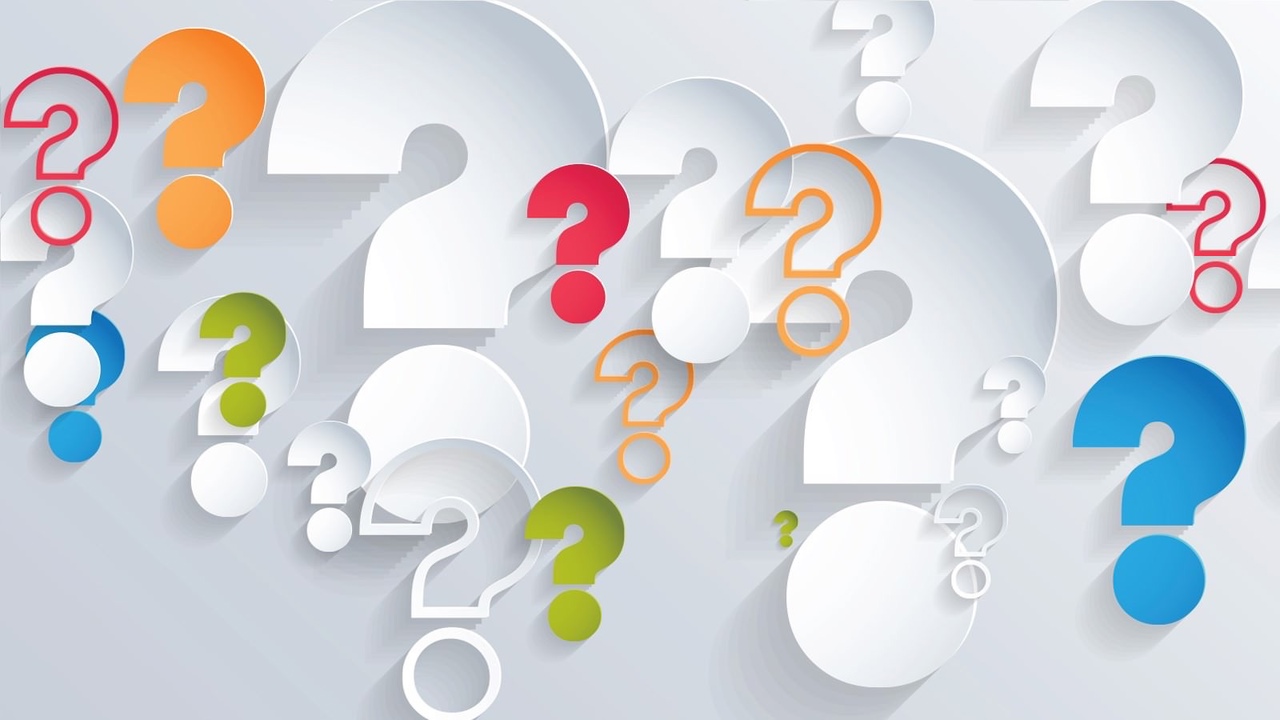 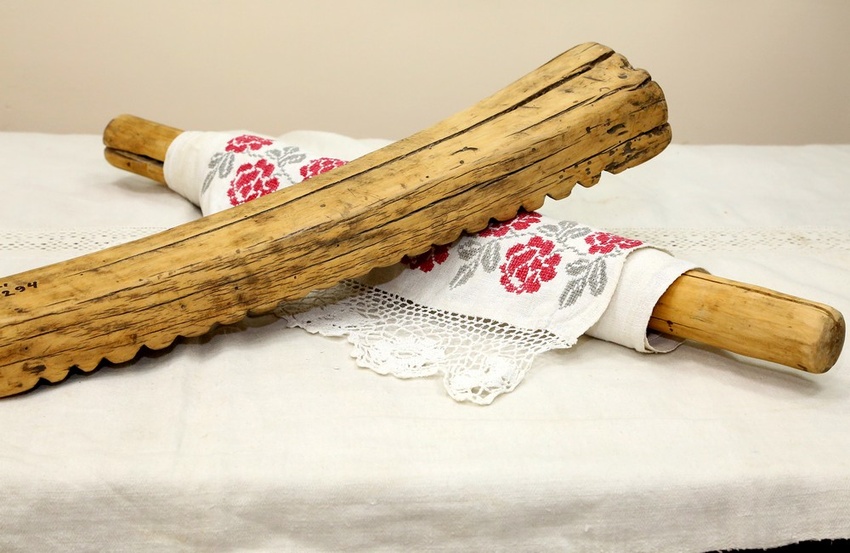 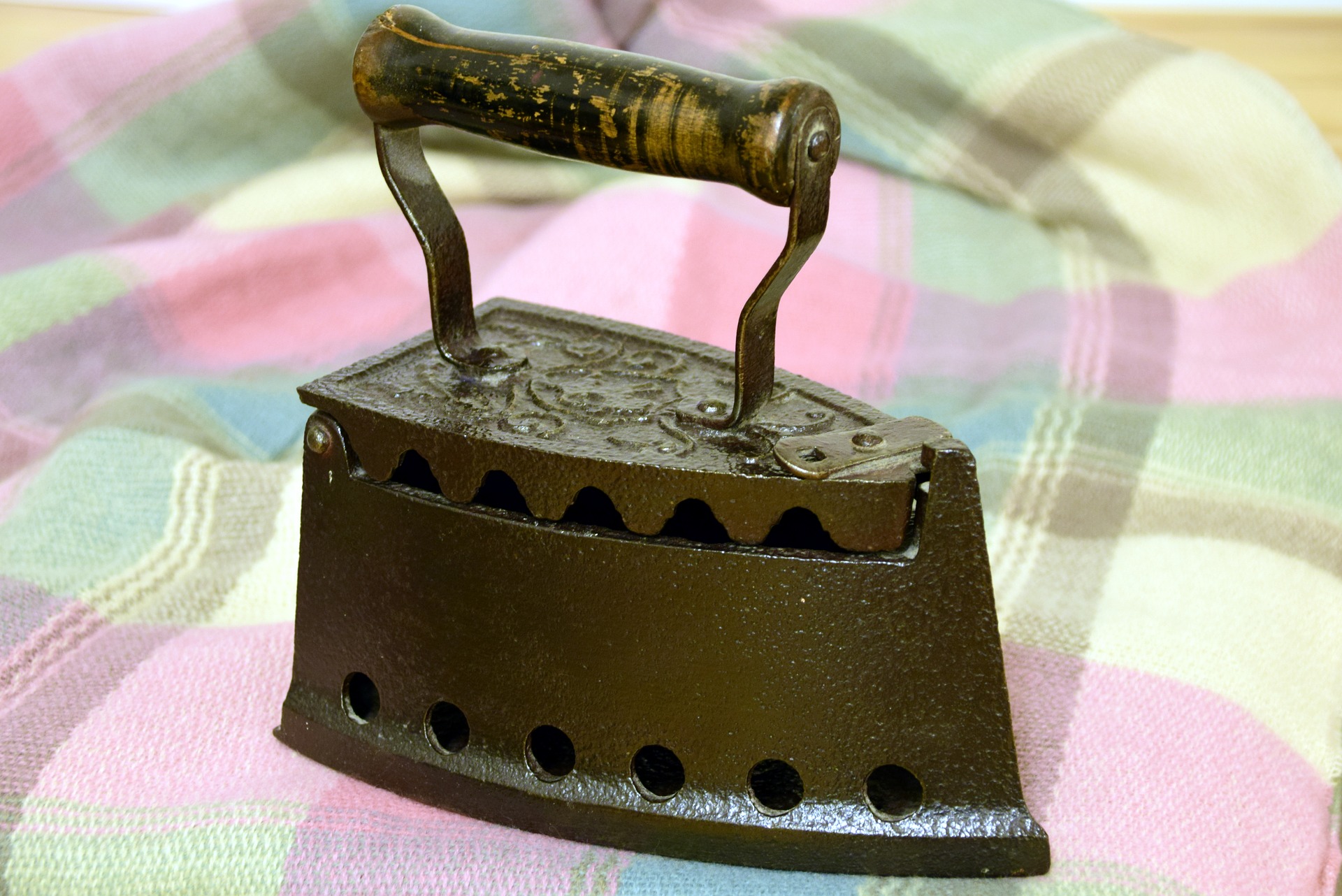 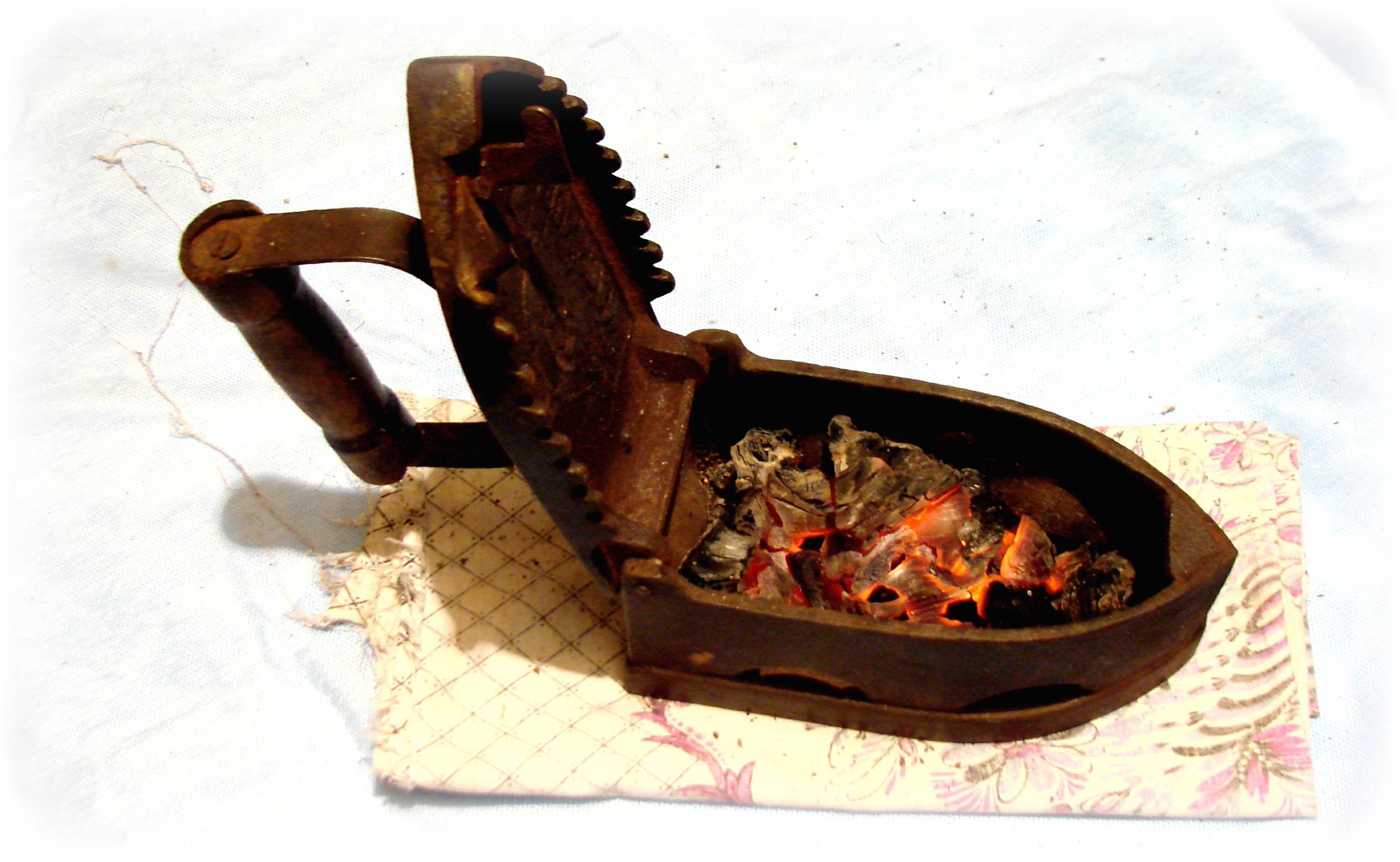 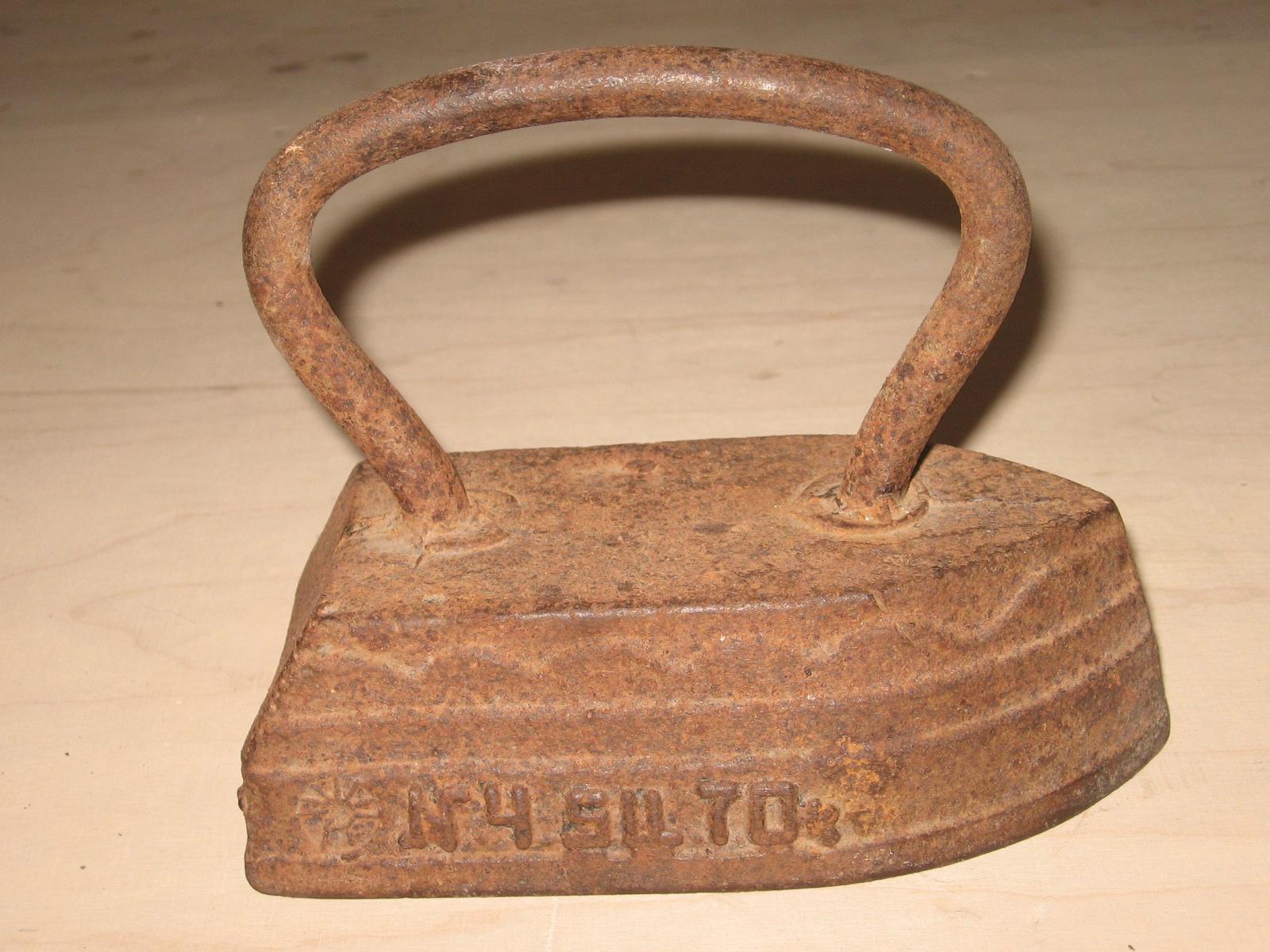 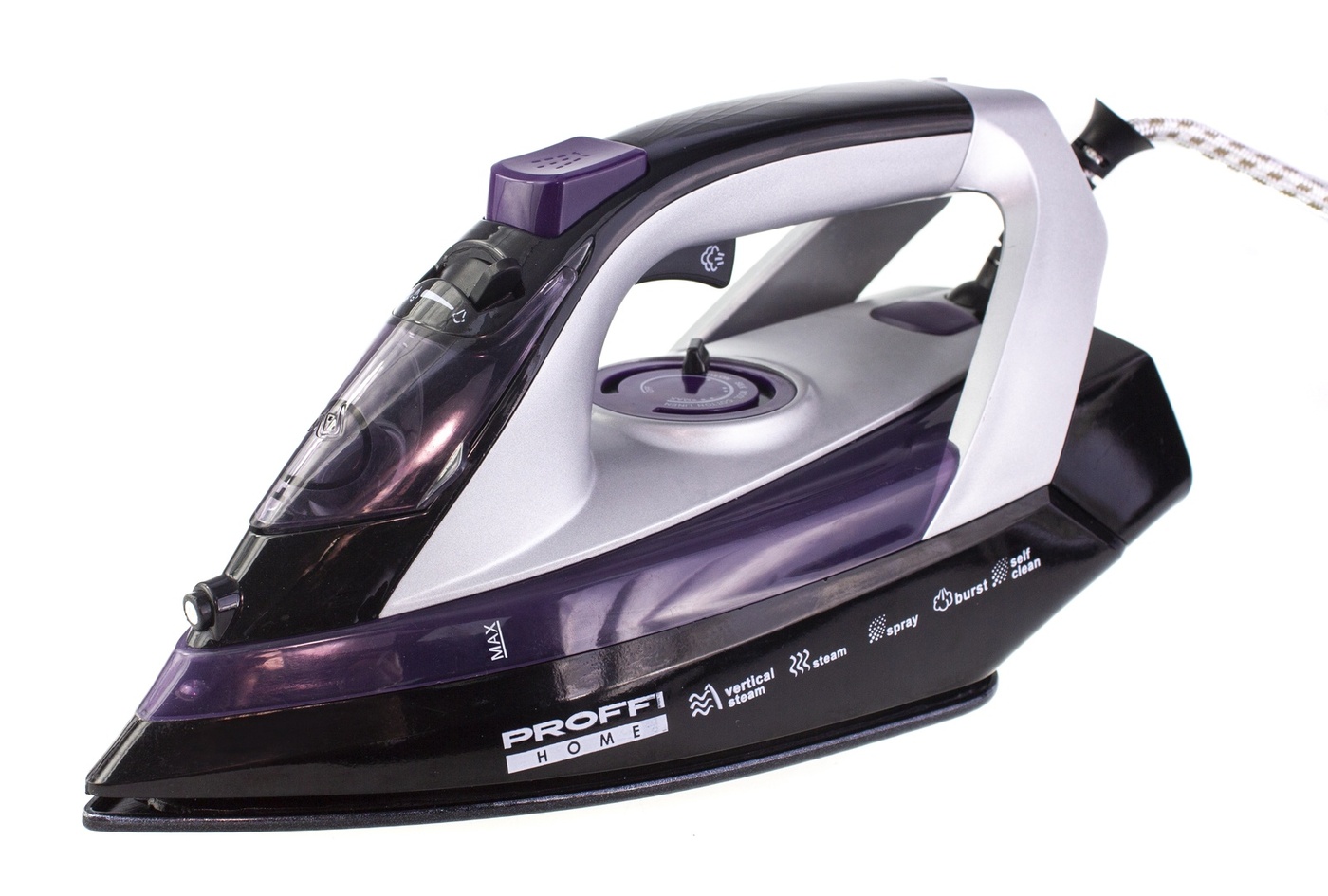 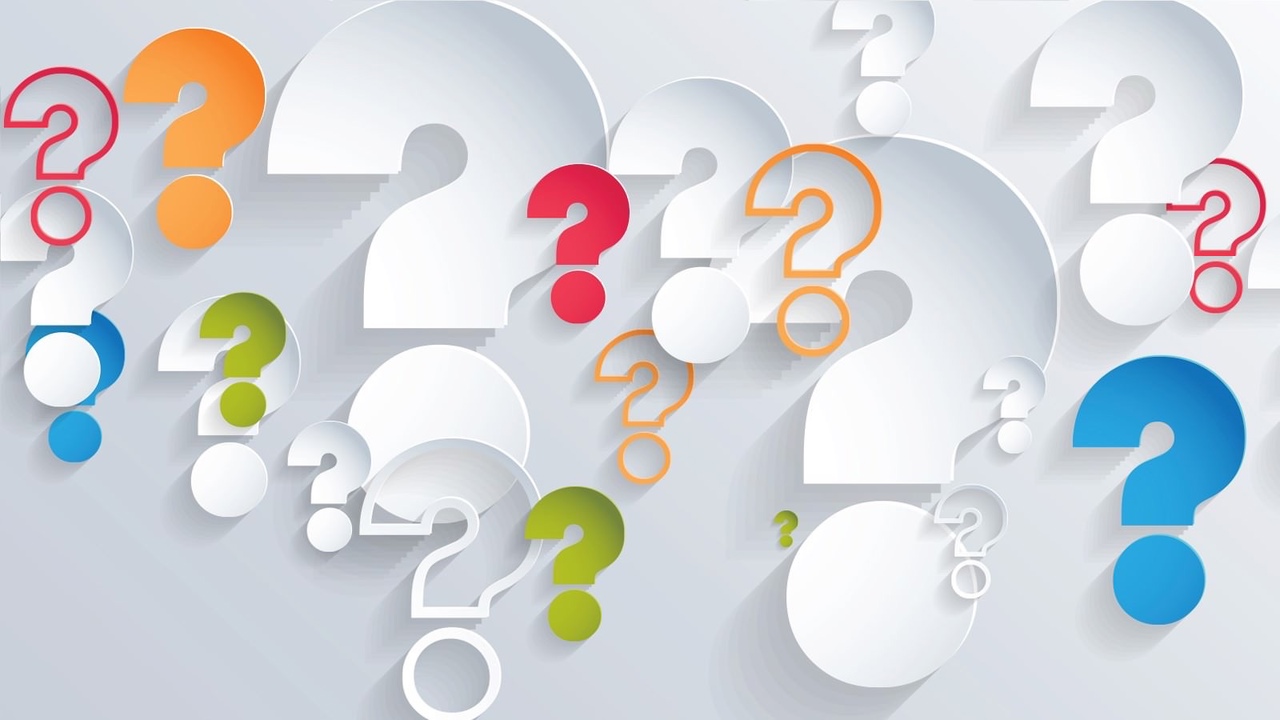 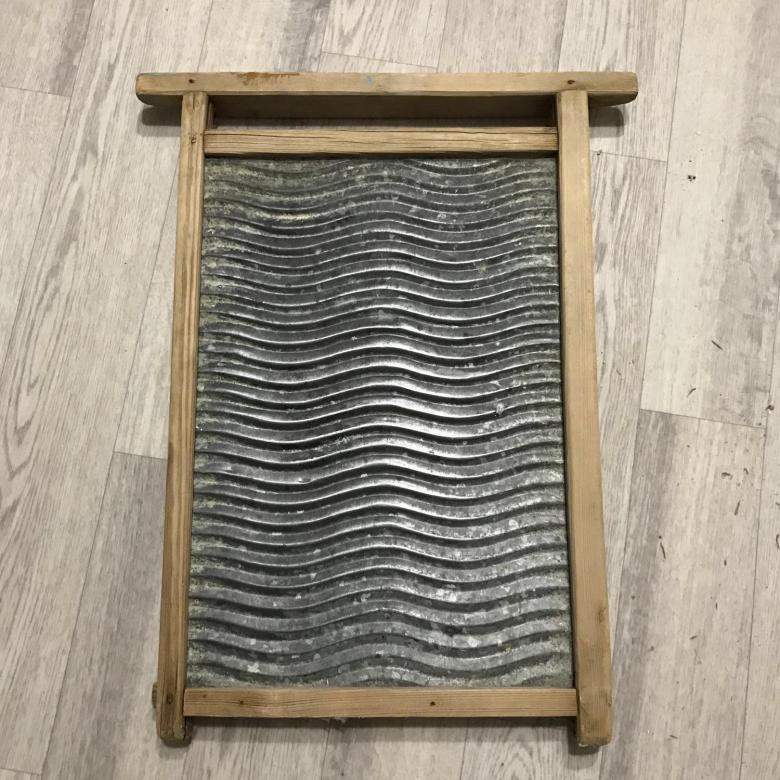 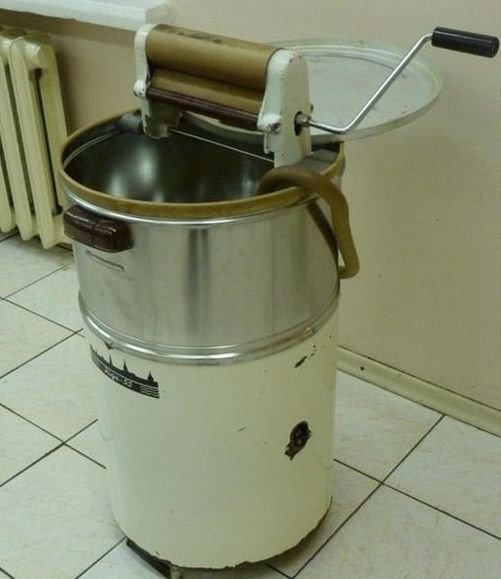 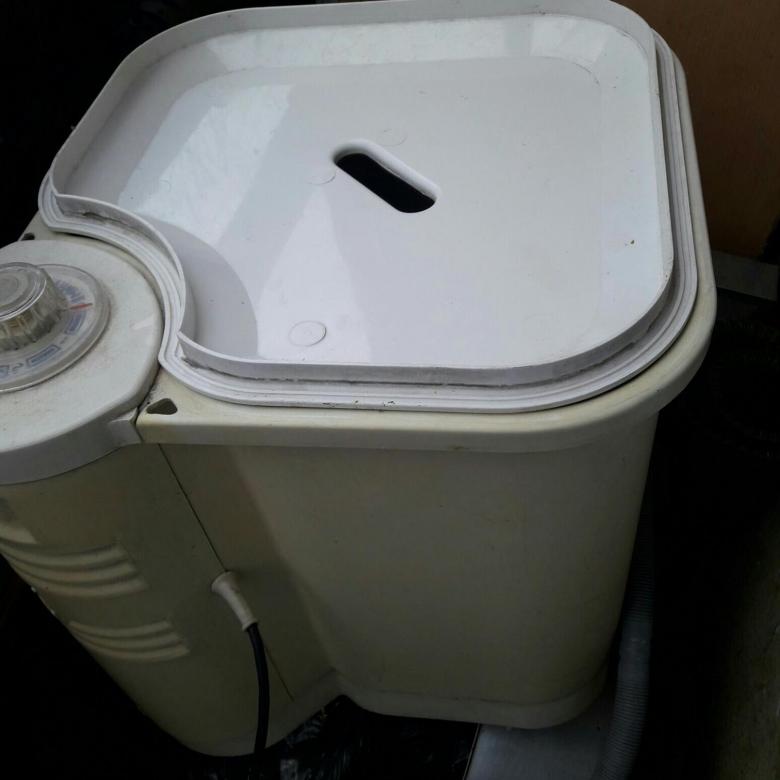 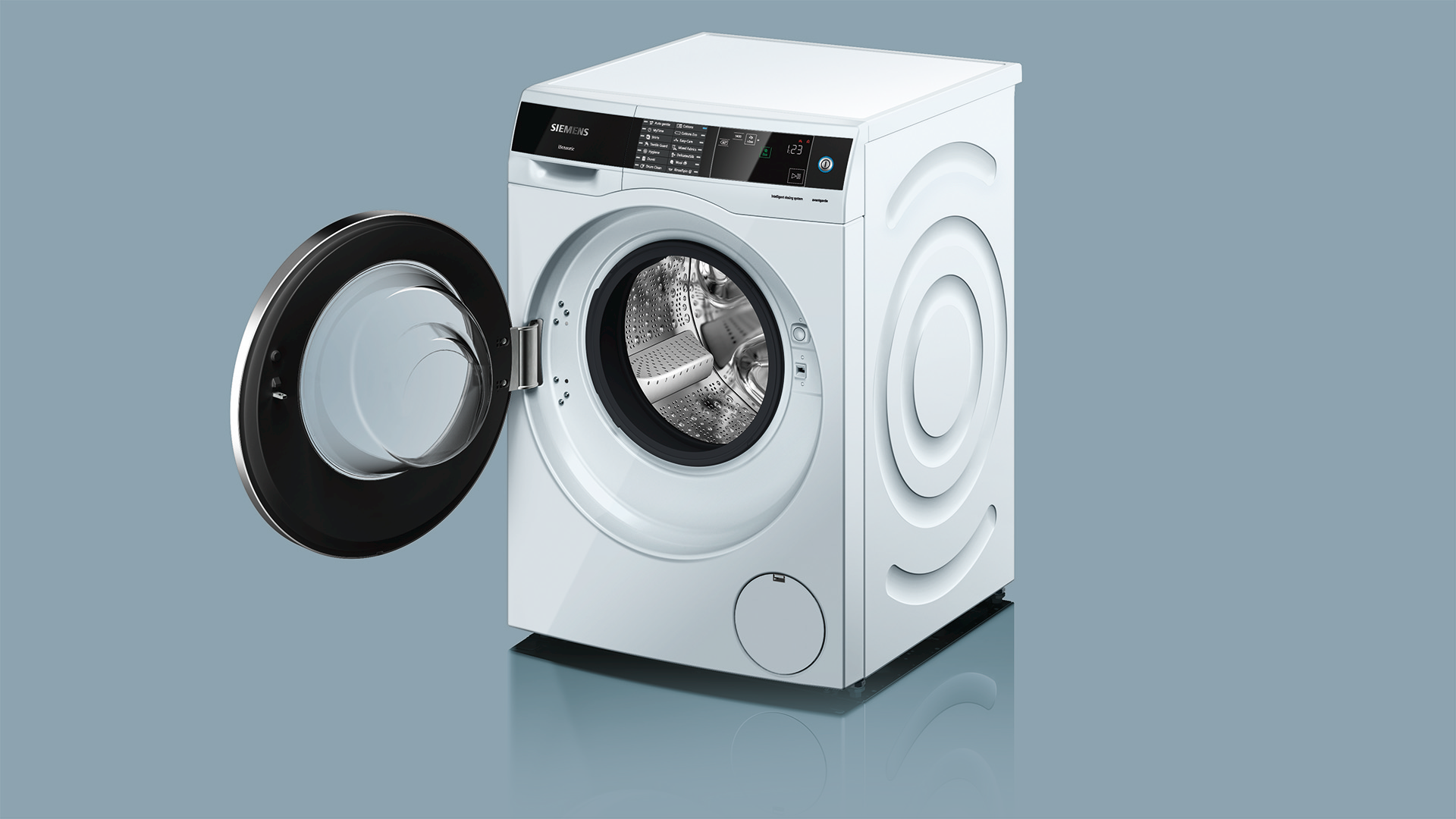 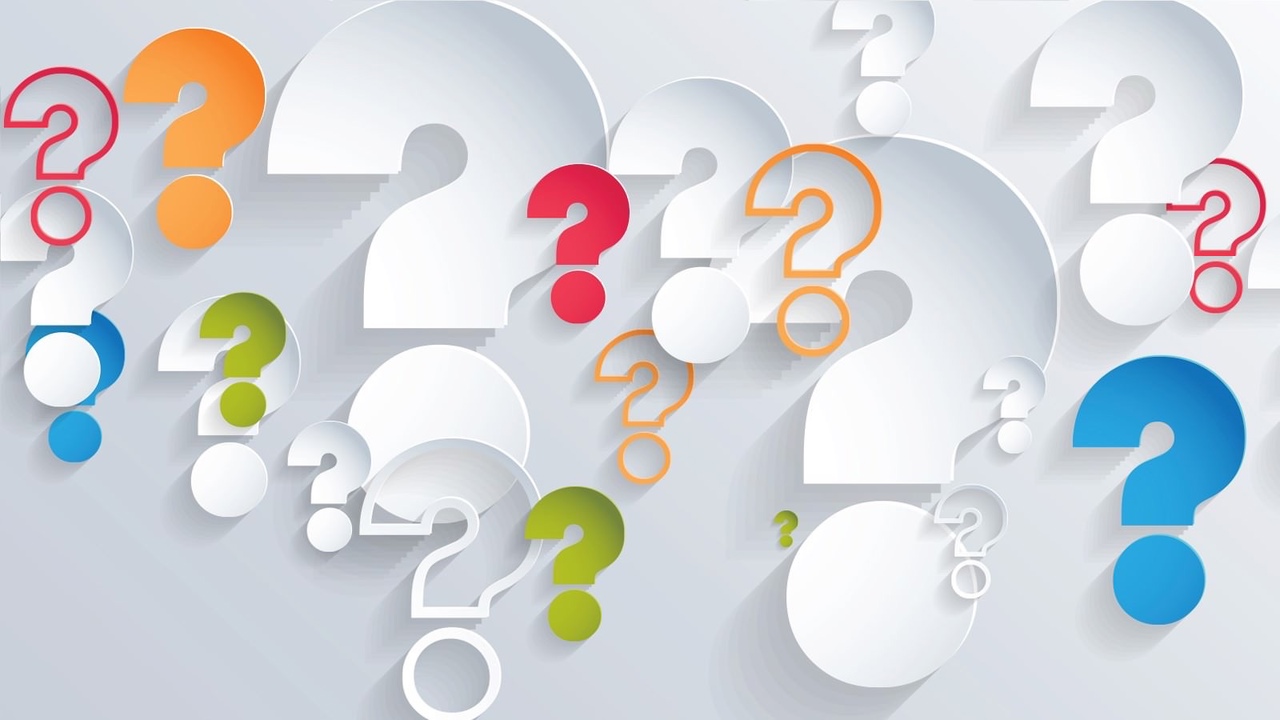 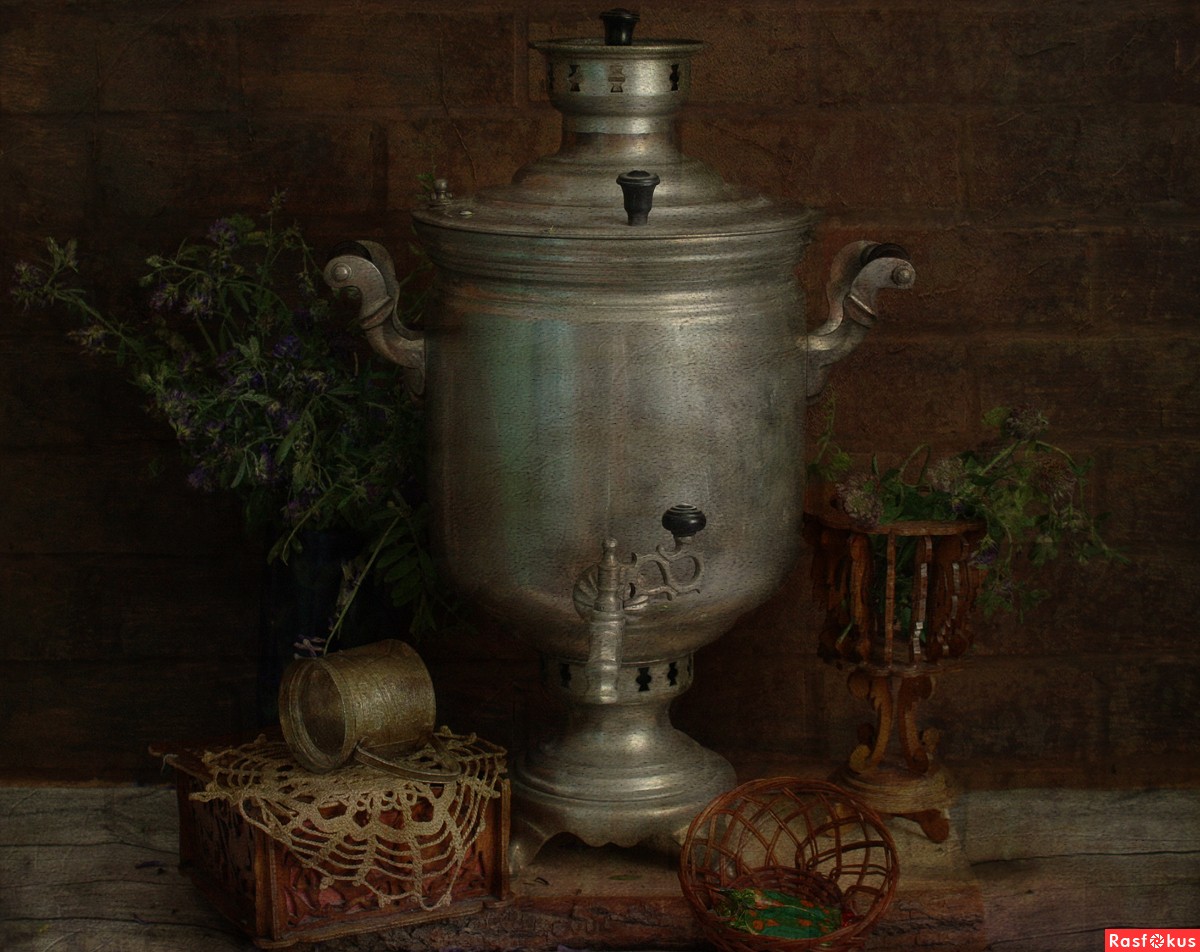 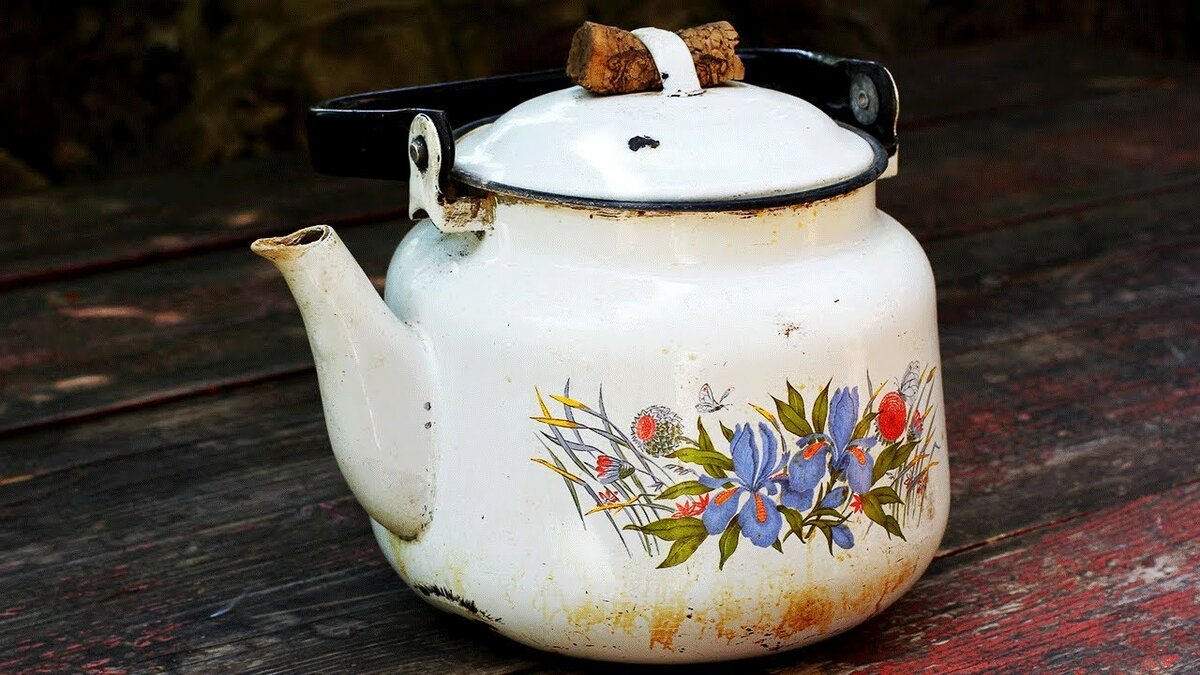 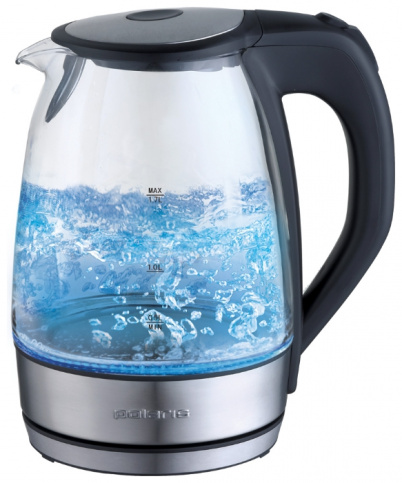 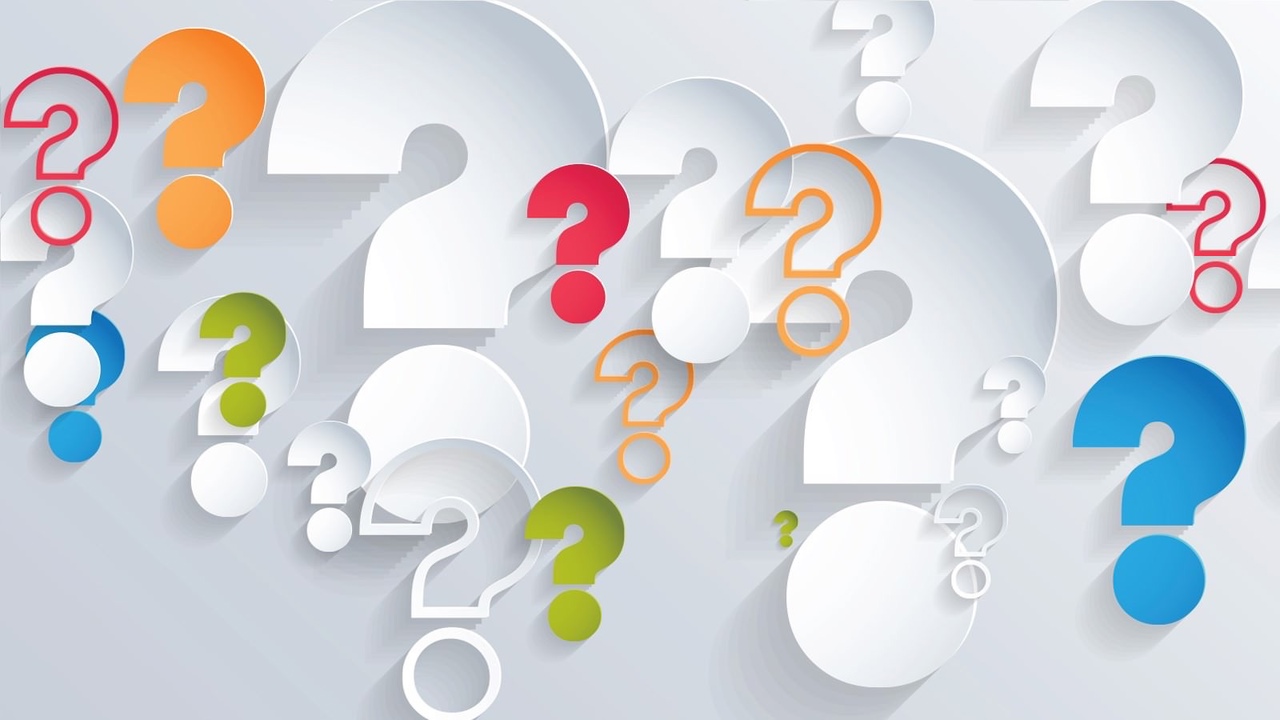 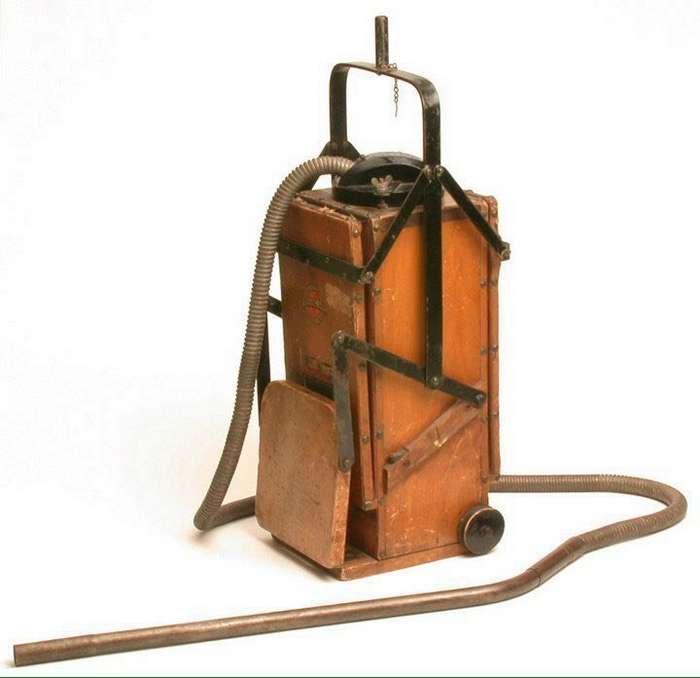 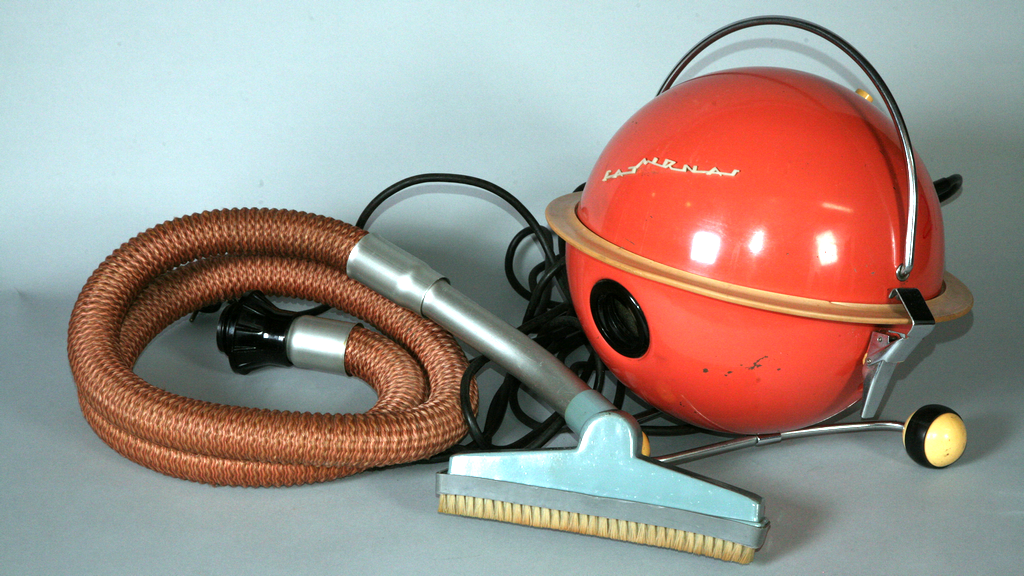 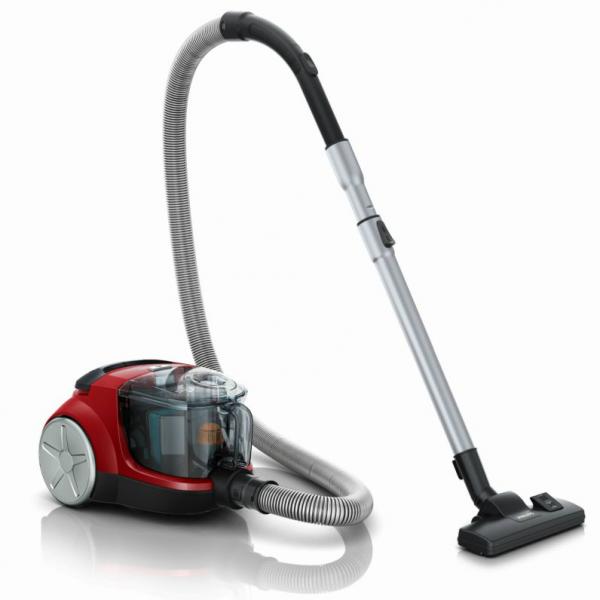 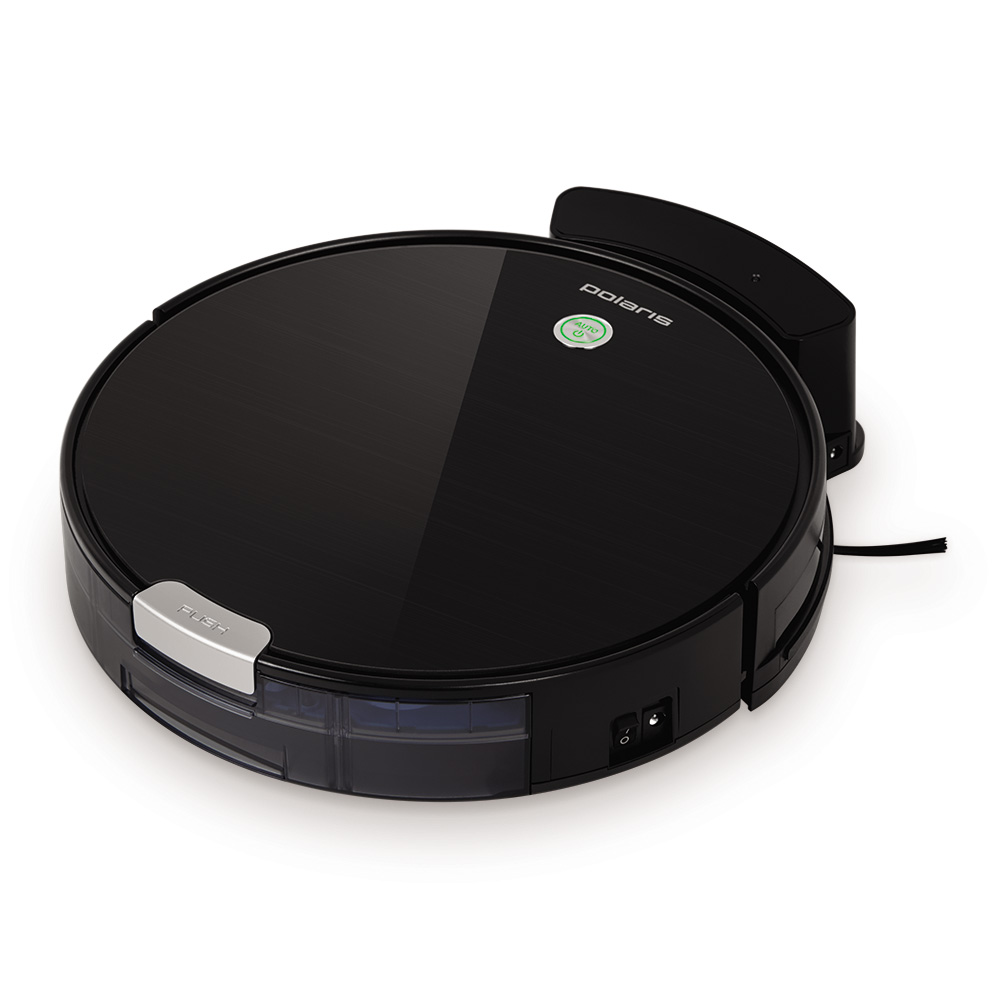 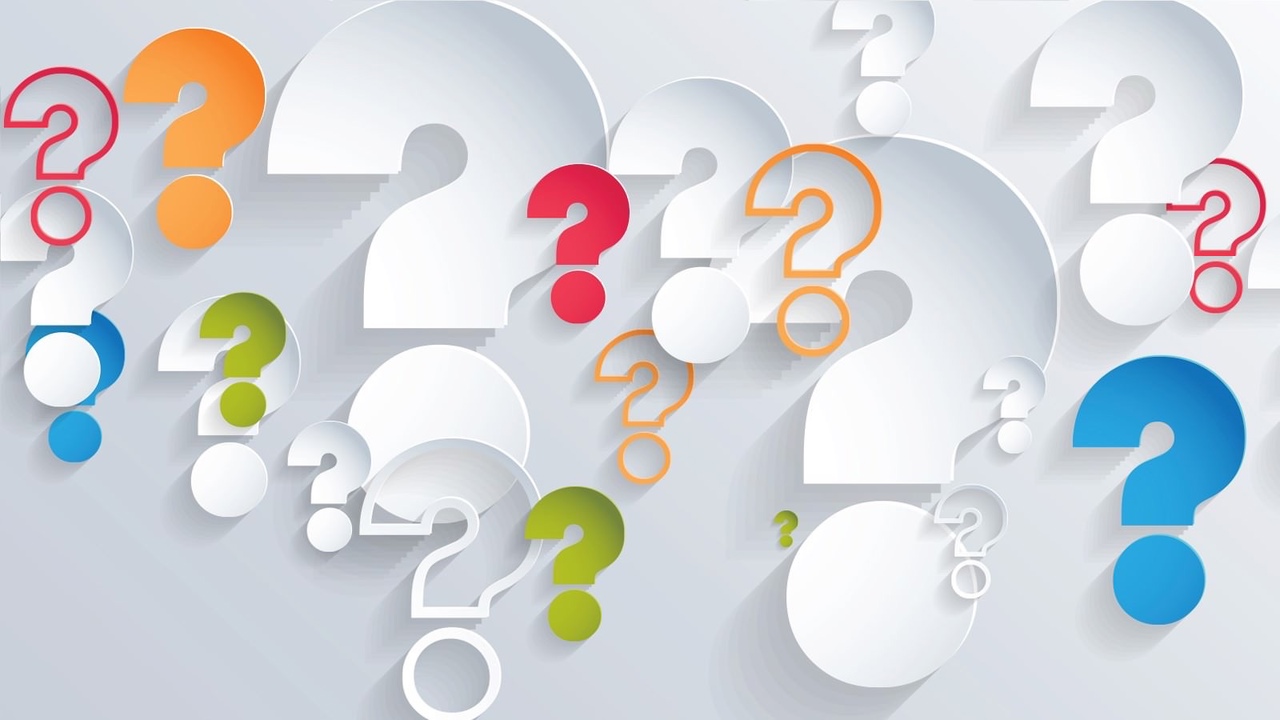